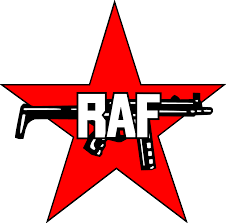 Rote Armee Fraktion
Jiří Virág
Struktura prezentace
Vysvětlení RAF
Zamyšlení se nad ideologickou podstatou 
Historie působnosti 
Závěr
Zdroje
Jeffrey Herf: "An Age of Murder: Ideology and Terror in Germany"
Kristýna Juroszová: "RAF a aktuální diskuze v Německu" 
Uli Edel: Baader-Meinhof-Komplex  (2008)
Co je RAF?
Německá levicově radikální teroristická organizace 
Vznik ze studentského hnutí
1970 - 1998
3 generace
Historie vzniku RAF
Proč zrovna konec 60. let?   
APO
Studentské protesty 1968, policejní násilí a smrt Benna Ohnesorga  
RAF pouze radikální část hnutí
1970 vznik RAF
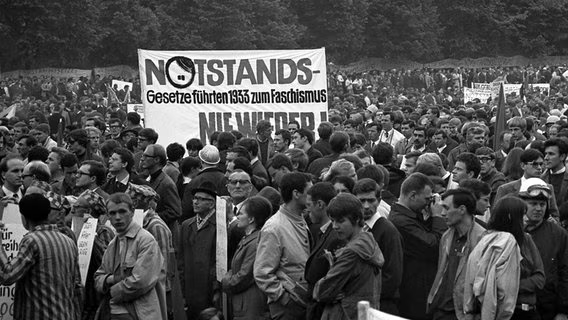 Ideologie RAF
Proti imperialismu, kapitalismu, USA 
Proti státu  
Konflikt generací 
Antisemitismus 
Městská guerilla 
Snaha zapojit dělníky a studenty 
Napojení na palestinskou organizaci PFLP
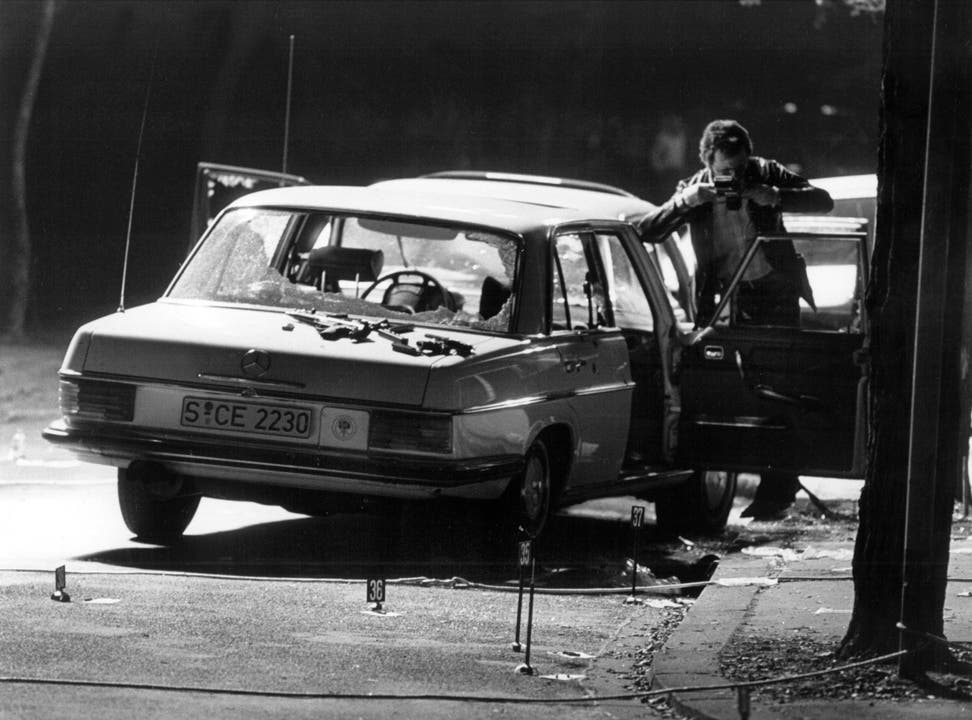 Městská guerilla
Inspirace z jižní Ameriky 
Carlos Marhigella
Ukázat, že režim je zranitelný = inspirace
Přísná hierarchie
Přední osobnosti
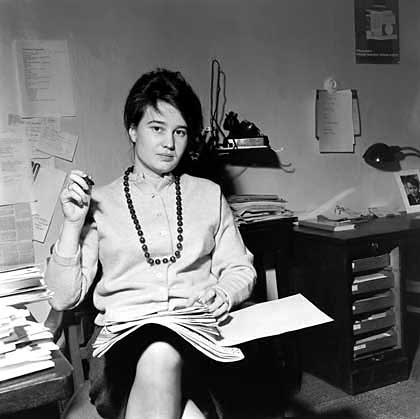 Andreas Baader Gudrun Ennslin
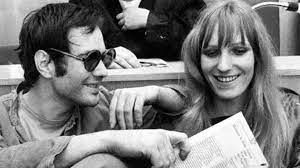 Ulrike Meinhof
Bewegung 2. Juni
"Hnutí 2. června"
Západní Berlín 
1970 – 1980 
Spíše anarchisté
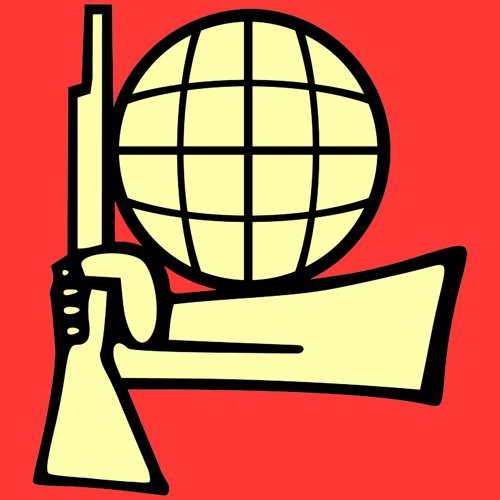 První generace
Požár v obchodním domě 1968 (Frankfurt n. M.) 
Peníze (přepadávání bank) + výcvik (v Jordánsku) 
1972 Májová ofenzíva 
První generace ve vězení
Druhá generace
Radikálnější
Jeden z hlavních cílů osvobodit 1. generaci 
Christian Klar, Siegfried Haag
Víc teroristických útoků 
Jürgen Ponto – Dresdner Bank
Německý podzim 1977
Největší vlna nepokojů způsobená RAF
Říjen 1977 největší nepokoje 
Konflikty mezi RAF a policii 
Hans Martin Schleyer
Boeing 737
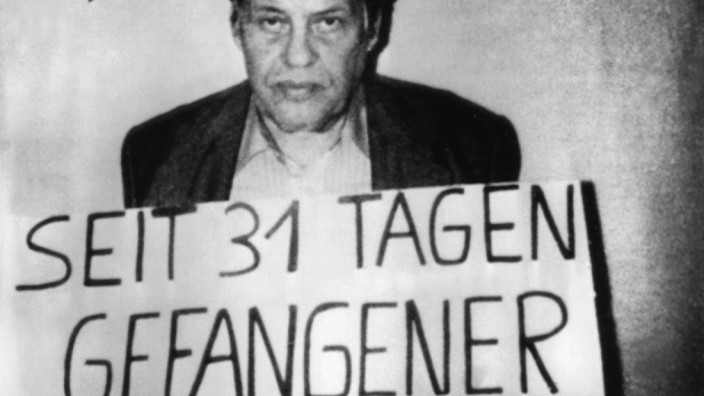 Třetí generace
Málo informací 
Naučili se nezanechávat stopy 
Mezinárodní spolupráce
Oběti
Poslední vražda 1993 
34 oběti 
Mezi nejznámější patří:
Hans Martin Schleyer
Jürgen Ponto
Dědictví RAF dnes
Pořád aktuální téma?